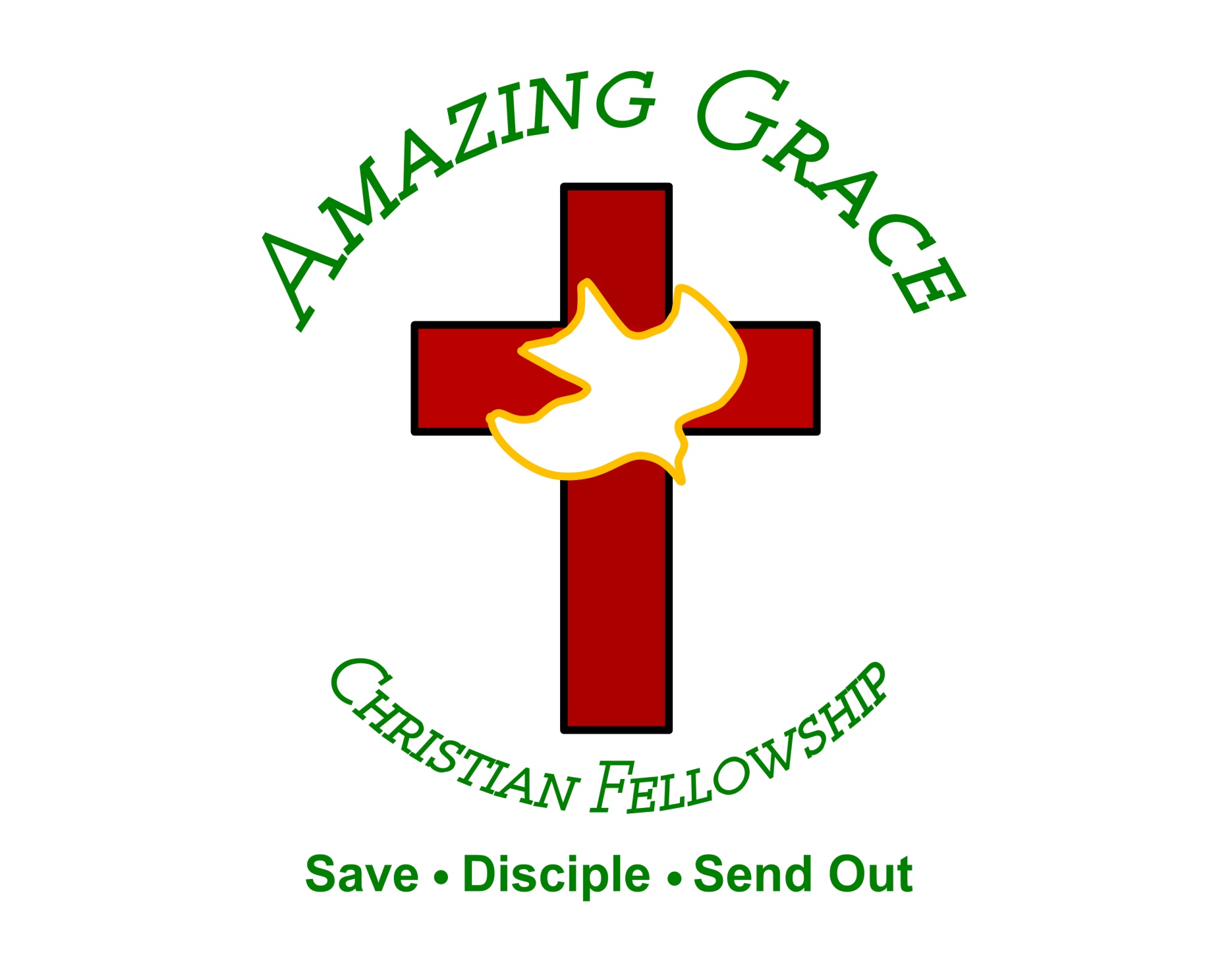 Confession is Made unto Salvation 
by Pastor Fee Soliven
Romans 10:9-13
Wednesday Evening
October 23, 2024
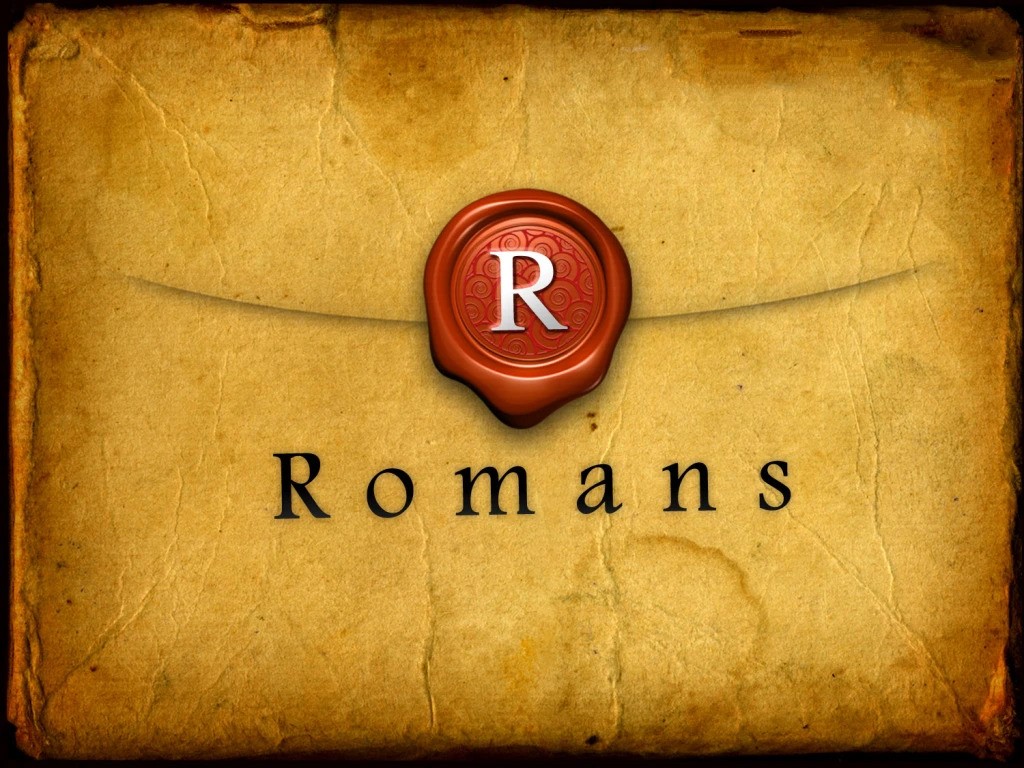 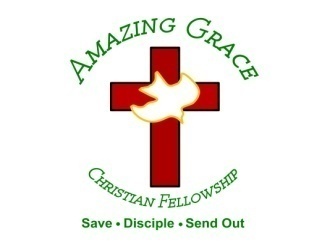 Romans 10:9-13
9 that if you confess with your mouth the Lord Jesus and believe in your heart that God has raised Him from the dead, you will be saved. 10 For with the heart one believes unto righteousness, and with the mouth confession is made unto salvation.
11 For the Scripture says, "Whoever believes on Him will not be put to shame."  12 For there is no distinction between Jew and Greek, for the same Lord over all is rich to all who call upon Him. 13 For "whoever calls on the name of the LORD shall be saved."
9 that if you confess with your mouth the Lord Jesus and believe in your heart that God has raised Him from the dead, you will be saved.
Romans 10:8
But what does it say? "The word is near you, in your mouth and in your heart" (that is, the word of faith which we preach):
Deuteronomy 30:14
"But the word is very near you, in your mouth and in your heart, that you may do it.
1 John 1:9-10
9 If we confess our sins, He is faithful and just to forgive us our sins and to cleanse us from all unrighteousness. 10 If we say that we have not sinned, we make Him a liar, and His word is not in us.
2 John 6-8
6 This is love, that we walk according to His commandments. This is the commandment, that as you have heard from the beginning, you should walk in it. 7 For many deceivers have gone out into the world who do not confess Jesus Christ as coming in the flesh. This is a deceiver and an antichrist. 8 Look to yourselves, that we do not lose those things we worked for, but that we may receive a full reward.
10 For with the heart one believes unto righteousness, and with the mouth confession is made unto salvation.
Luke 8:5-10
5 A sower went out to sow his seed. And as he sowed, some fell by the wayside; and it was trampled down, and the birds of the air devoured it. 6 Some fell on rock; and as soon as it sprang up, it withered away because it lacked moisture.
7 And some fell among thorns, and the thorns sprang up with it and choked it. 8 But others fell on good ground, sprang up, and yielded a crop a hundredfold." When He had said these things He cried, "He who has ears to hear, let him hear!" 9 Then His disciples asked Him, saying, "What does this parable mean?"
10 And He said, "To you it has been given to know the mysteries of the kingdom of God, but to the rest it is given in parables, that 'Seeing they may not see, And hearing they may not understand.'
Luke 8:11-15
11 "Now the parable is this: The seed is the word of God. 12 Those by the wayside are the ones who hear; then the devil comes and takes away the word out of their hearts, lest they should believe and be saved.
13 But the ones on the rock are those who, when they hear, receive the word with joy; and these have no root, who believe for a while and in time of temptation fall away. 14 And the ones that fell among thorns are those who, when they have heard, go out and are choked with cares, riches, and pleasures of life, and bring no fruit to maturity.
15 But the ones that fell on the good ground are those who, having heard the word with a noble and good heart, keep it and bear fruit with patience.
11 For the Scripture says, "Whoever believes on Him will not be put to shame."
Isaiah 28:16
Therefore thus says the Lord GOD: "Behold, I lay in Zion a stone for a foundation, A tried stone, a precious cornerstone, a sure foundation; Whoever believes will not act hastily. 
 

\
12 For there is no distinction between Jew and Greek, for the same Lord over all is rich to all who call upon Him.
Acts 10:36
He has sent this message to the people of Israel, proclaiming the gospel of peace through Jesus Christ, who is Lord of all.
Romans 3:22
And this righteousness from God comes through faith in Jesus Christ to all who believe. There is no distinction,
Romans 3:29
Is God the God of Jews only? Is He not the God of Gentiles too? Yes, of Gentiles too,
Romans 3:30
since there is only one God, who will justify the circumcised by faith and the uncircumcised through that same faith.
Colossians 3:11
Here there is no Greek or Jew, circumcised or uncircumcised, barbarian, Scythian, slave, or free, but Christ is all and is in all.
1 Timothy 2:5
For there is one God, and there is one mediator between God and men, the man Christ Jesus
13 For "whoever calls on the name of the LORD shall be saved."
Joel 2:32
And it shall come to pass That whoever calls on the name of the LORD Shall be saved. For in Mount Zion and in Jerusalem there shall be deliverance, As the LORD has said, Among the remnant whom the LORD calls.
Acts 8:26-40
26 Now an angel of the Lord spoke to Philip, saying, "Arise and go toward the south along the road which goes down from Jerusalem to Gaza." This is desert. 27 So he arose and went. And behold, a man of Ethiopia, a eunuch of great authority under Candace the queen of the Ethiopians, who had charge of all her treasury, and had come to Jerusalem to worship,
28 was returning. And sitting in his chariot, he was reading Isaiah the prophet. 29 Then the Spirit said to Philip, "Go near and overtake this chariot." 30 So Philip ran to him, and heard him reading the prophet Isaiah, and said, "Do you understand what you are reading?" 31 And he said, "How can I, unless someone guides me?" And he asked Philip to come up and sit with him.
32 The place in the Scripture which he read was this: "He was led as a sheep to the slaughter; And as a lamb before its shearer is silent, So He opened not His mouth. 33 In His humiliation His justice was taken away, And who will declare His generation? For His life is taken from the earth."
34 So the eunuch answered Philip and said, "I ask you, of whom does the prophet say this, of himself or of some other man?" 35 Then Philip opened his mouth, and beginning at this Scripture, preached Jesus to him. 36 Now as they went down the road, they came to some water. And the eunuch said, "See, here is water. What hinders me from being baptized?"
37 Then Philip said, "If you believe with all your heart, you may." And he answered and said, "I believe that Jesus Christ is the Son of God." 38 So he commanded the chariot to stand still. And both Philip and the eunuch went down into the water, and he baptized him.
39 Now when they came up out of the water, the Spirit of the Lord caught Philip away, so that the eunuch saw him no more; and he went on his way rejoicing. 40 But Philip was found at Azotus. And passing through, he preached in all the cities till he came to Caesarea.
1 Thessalonians 4:13-18
13 But I do not want you to be ignorant, brethren, concerning those who have fallen asleep, lest you sorrow as others who have no hope. 14 For if we believe that Jesus died and rose again, even so God will bring with Him those who sleep in Jesus.
15 For this we say to you by the word of the Lord, that we who are alive and remain until the coming of the Lord will by no means precede those who are asleep. 16 For the Lord Himself will descend from heaven with a shout, with the voice of an archangel, and with the trumpet of God. And the dead in Christ will rise first.
17 Then we who are alive and remain shall be caught up together with them in the clouds to meet the Lord in the air. And thus we shall always be with the Lord. 18 Therefore comfort one another with these words.
1 Corinthians 15:50-54
50 Now this I say, brethren, that flesh and blood cannot inherit the kingdom of God; nor does corruption inherit incorruption. 51 Behold, I tell you a mystery: We shall not all sleep, but we shall all be changed-- 52 in a moment, in the twinkling of an eye, at the last trumpet. For the trumpet will sound, and the dead will be raised incorruptible, and we shall be changed.
53 For this corruptible must put on incorruption, and this mortal must put on immortality. 54 So when this corruptible has put on incorruption, and this mortal has put on immortality, then shall be brought to pass the saying that is written: "Death is swallowed up in victory."
20 Again, when a righteous man turns from his righteousness and commits iniquity, and I lay a stumbling block before him, he shall die; because you did not give him warning, he shall die in his sin, and his righteousness which he has done shall not be remembered; but his blood I will require at your hand.
Acts 2:38-39
38 Then Peter said to them, "Repent, and let every one of you be baptized in the name of Jesus Christ for the remission of sins; and you shall receive the gift of the Holy Spirit. 39 For the promise is to you and to your children, and to all who are afar off, as many as the Lord our God will call."
Donate with our QR code app to 
Amazing Grace Christian Fellowship








Donations are Deeply Appreciated!
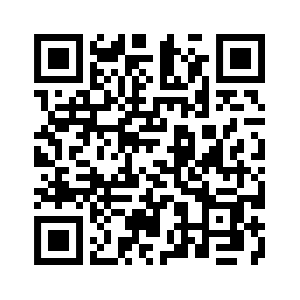 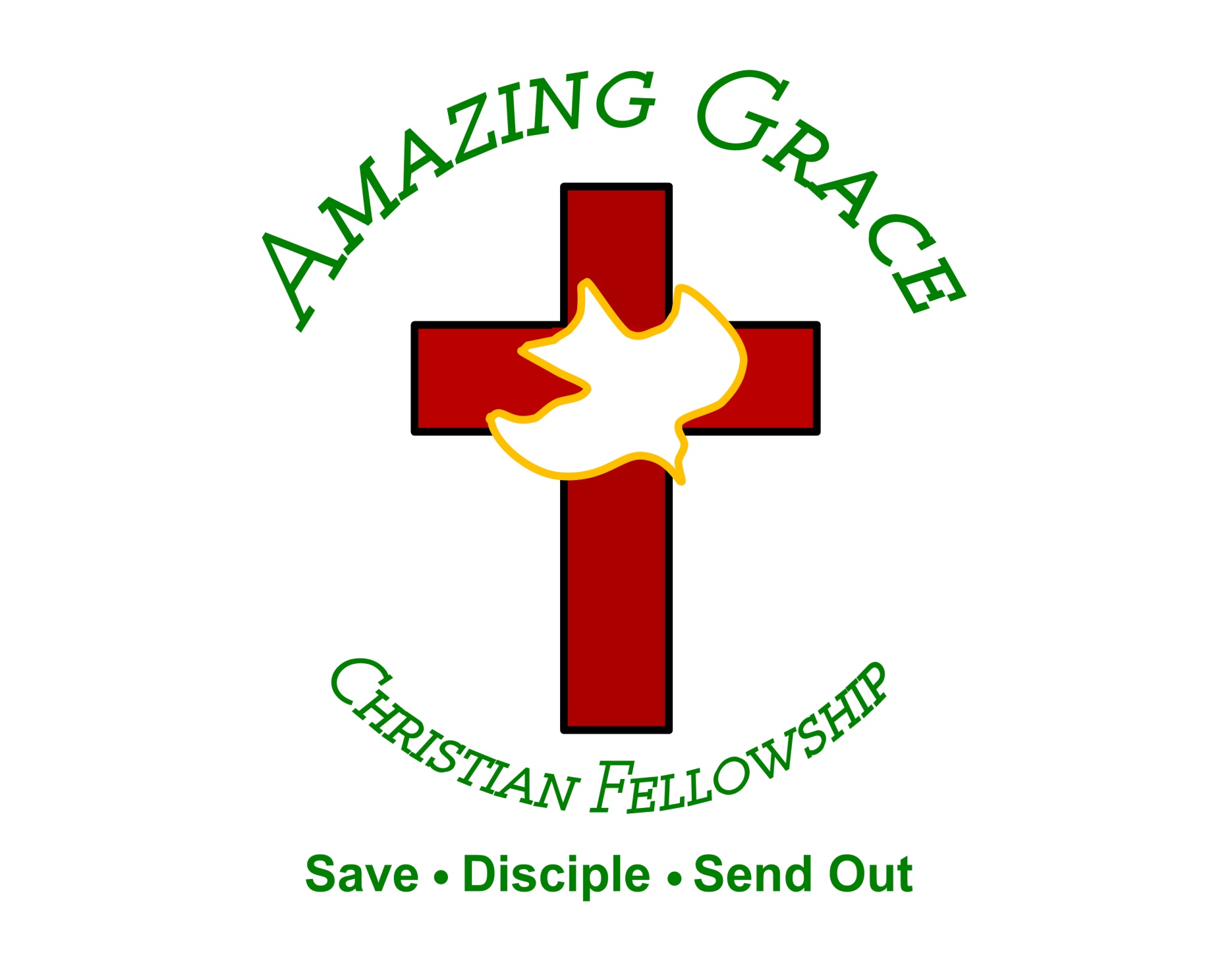